Презентация на тему: «Флешмоб  как способ музыкально-ритмического развития детей в ДОУ
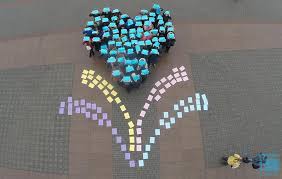 Подготовила :
Гурылева Наталья Павловна,                       
музыкальный руководитель
МАДОУ детский сад № 23 (№7) 
г. Балаково Саратовской области
Цель: Музыкально – ритмическое развитие детей в ДОУ. Задачи:
Проинформировать детей, педагогов и родителей о таком на данный момент распространённом понятии, как «флешмоб»;
развивать мотивацию детей к познанию и творчеству;
развивать музыкально – ритмические способности детей;
формировать ценности здорового образа жизни;
совершенствовать нравственно- эстетические, духовные и физические потребности.
Флешмоб
Флешмо́б  (от англ. flash mob — flash — вспышка; миг, мгновение; mob — толпа; переводится как «мгновенная толпа») — это заранее спланированная массовая акция, в которой большая группа людей выполняет заранее оговоренные действия  и затем расходится.  










.
Флешмоб со сказочными персонажами на развлечении « День знаний» (на открытой площадке).
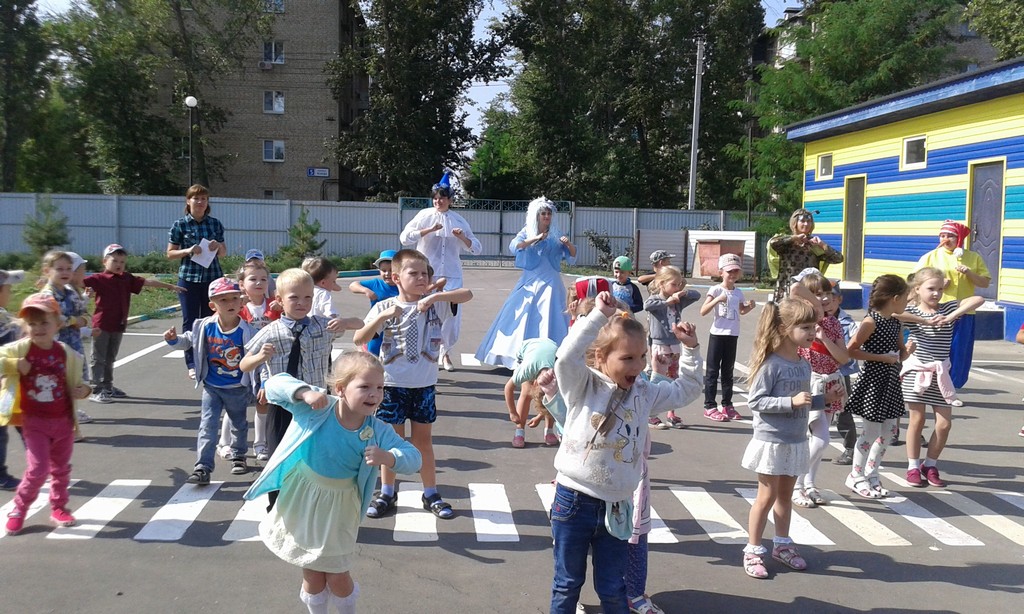 Флешмоб на День знаний                                      (в здании детского сада)
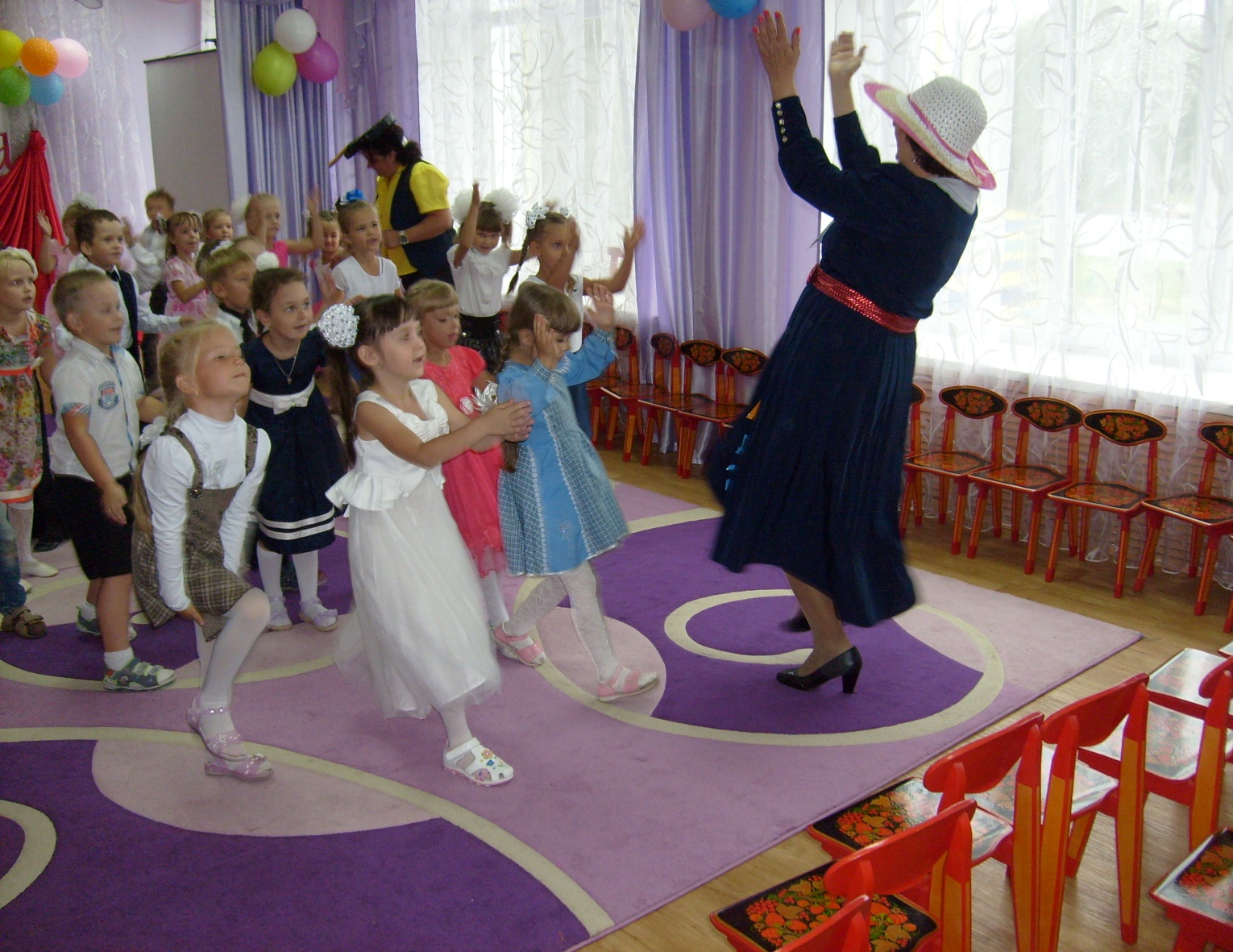 Флешмоб на осенних развлечениях с Кикиморой
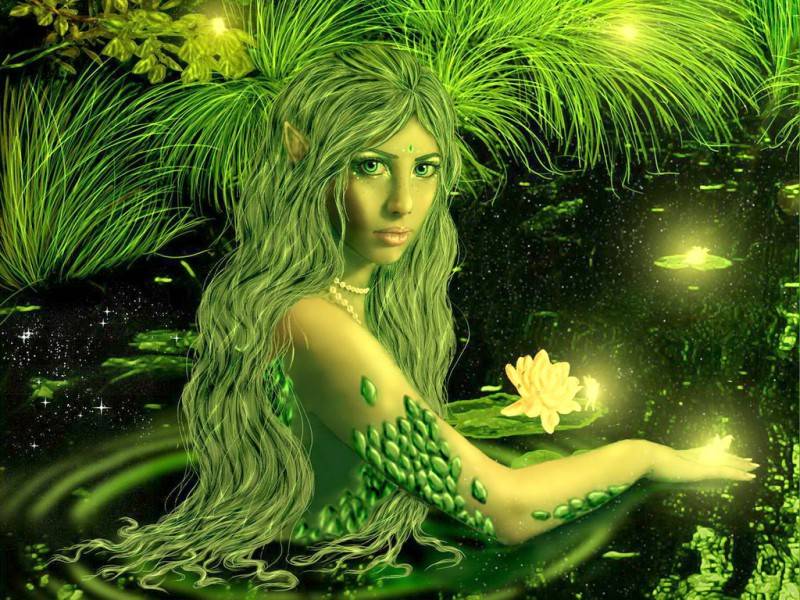 Флешмоб на утреннике                                        «8 марта»
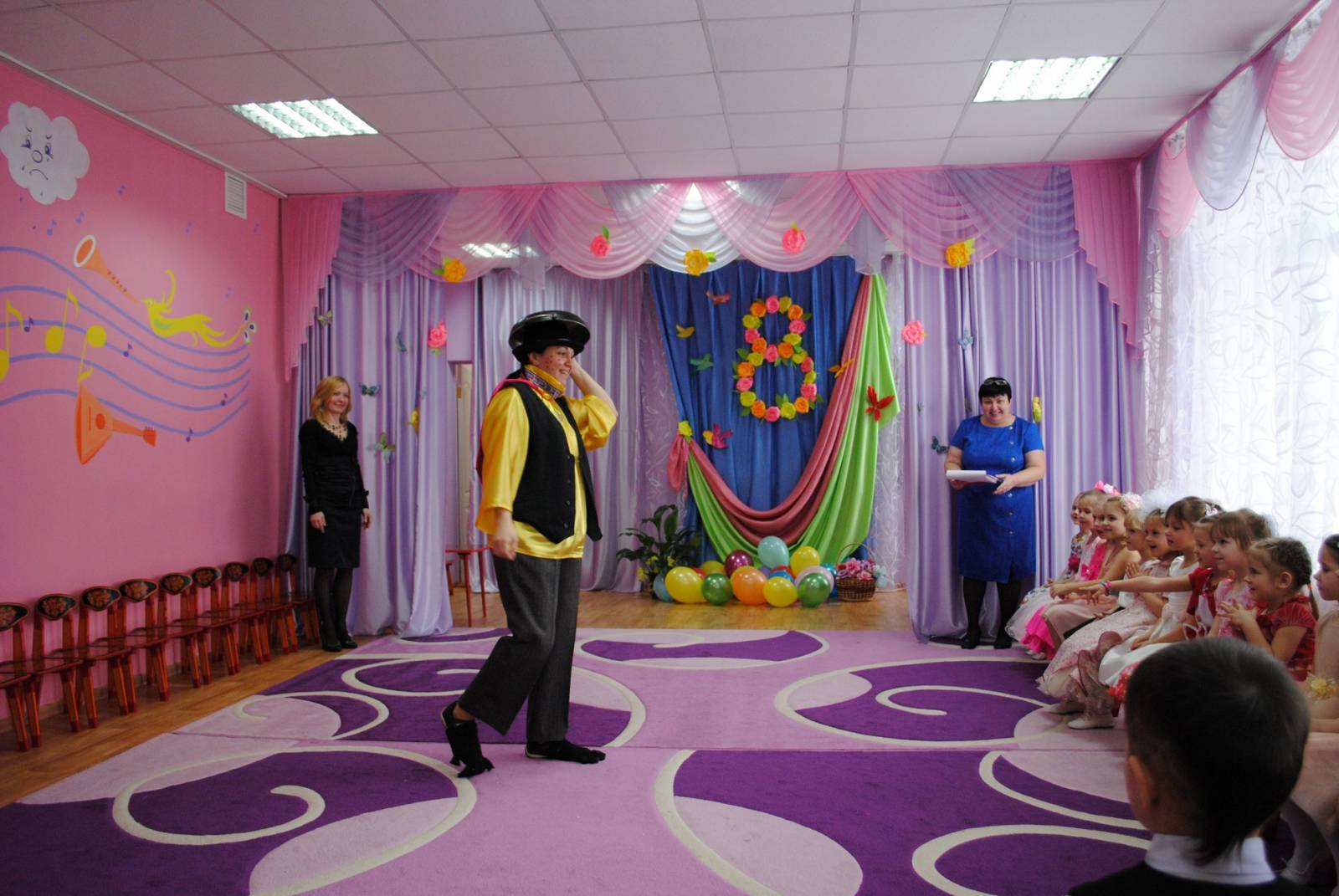 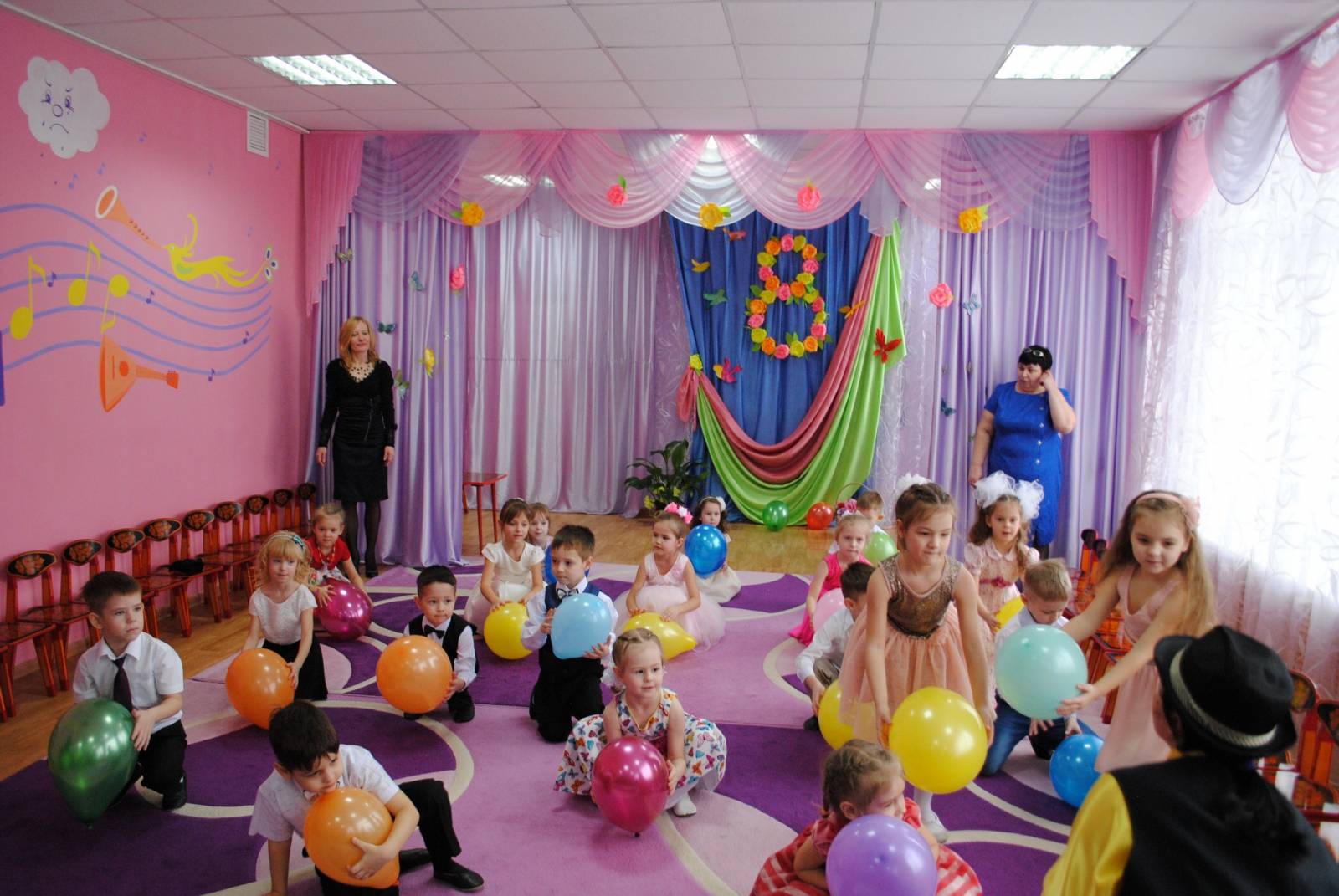 Флешмоб на «Мамин день»                                               (с предметами)
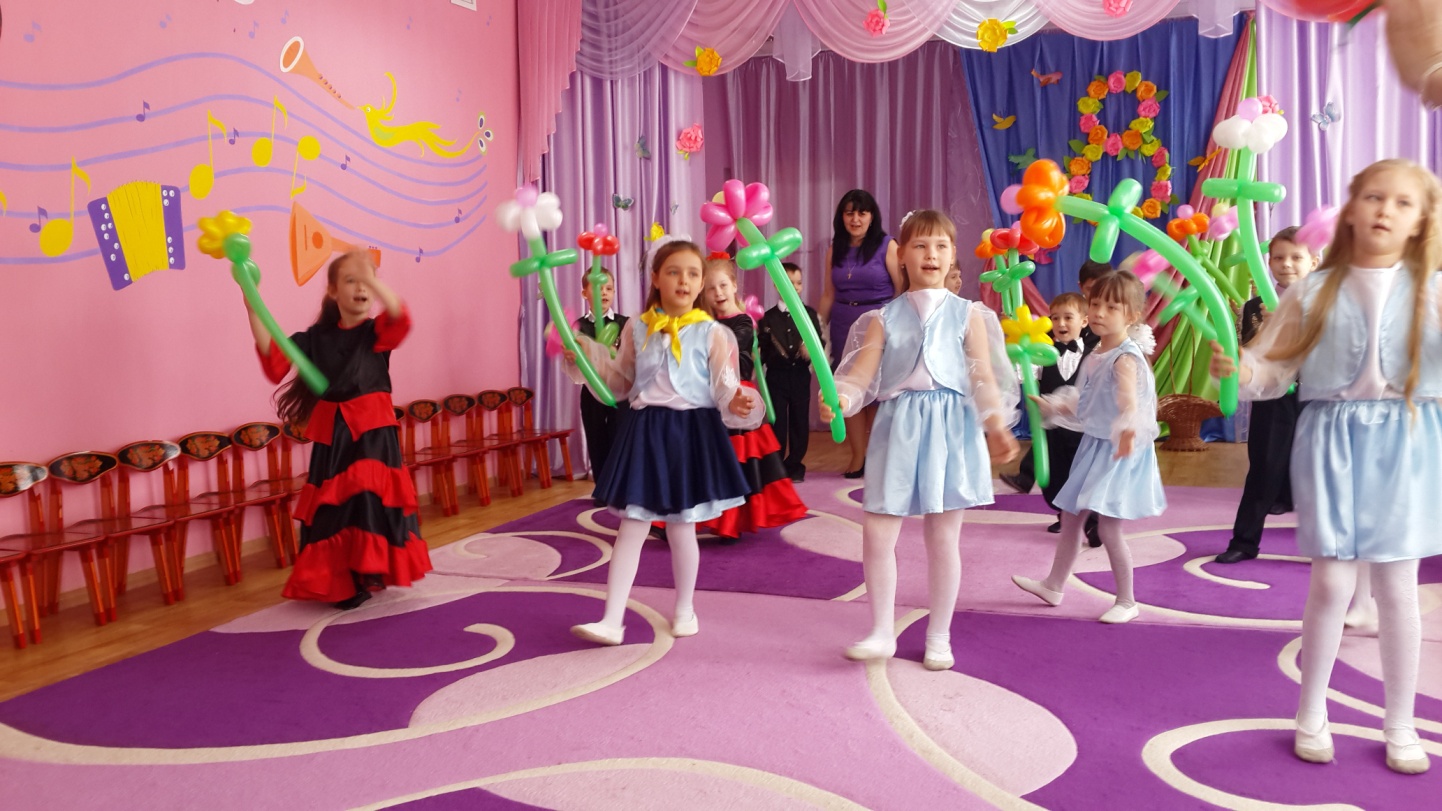 Флешмоб на развлечении                     «1 апреля –День смеха».
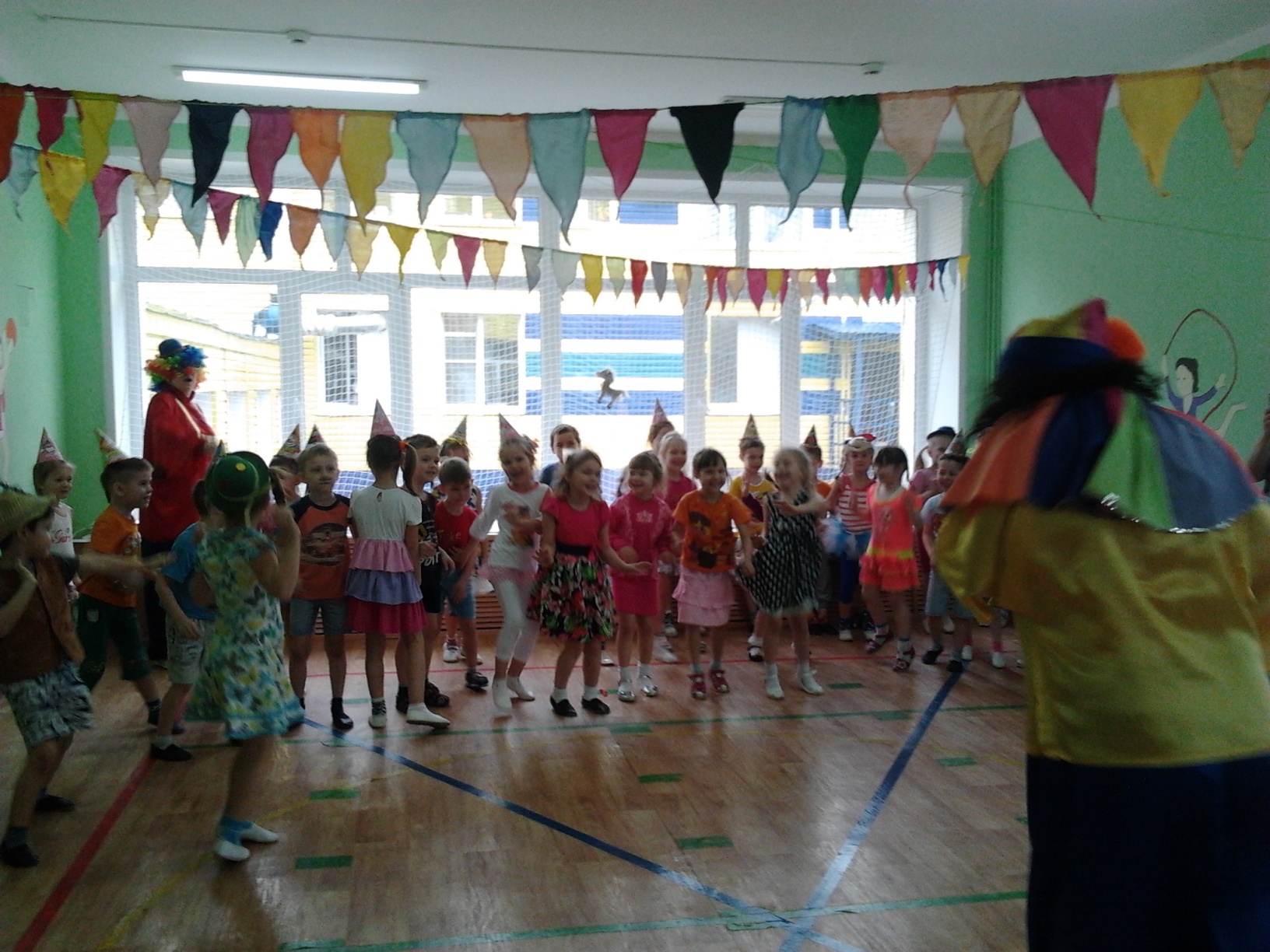 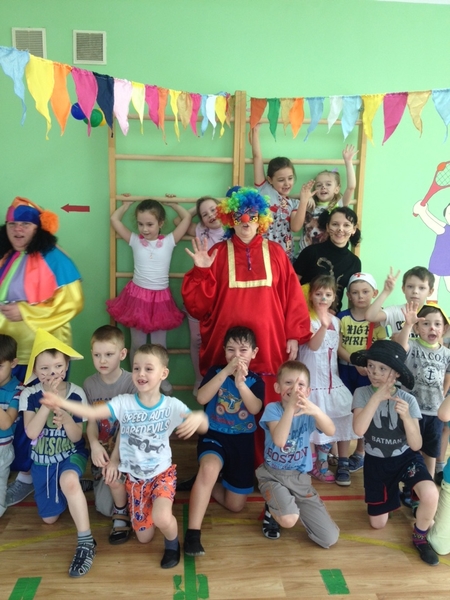 Флешмоб детей и родителей на спортивном празднике «День города»
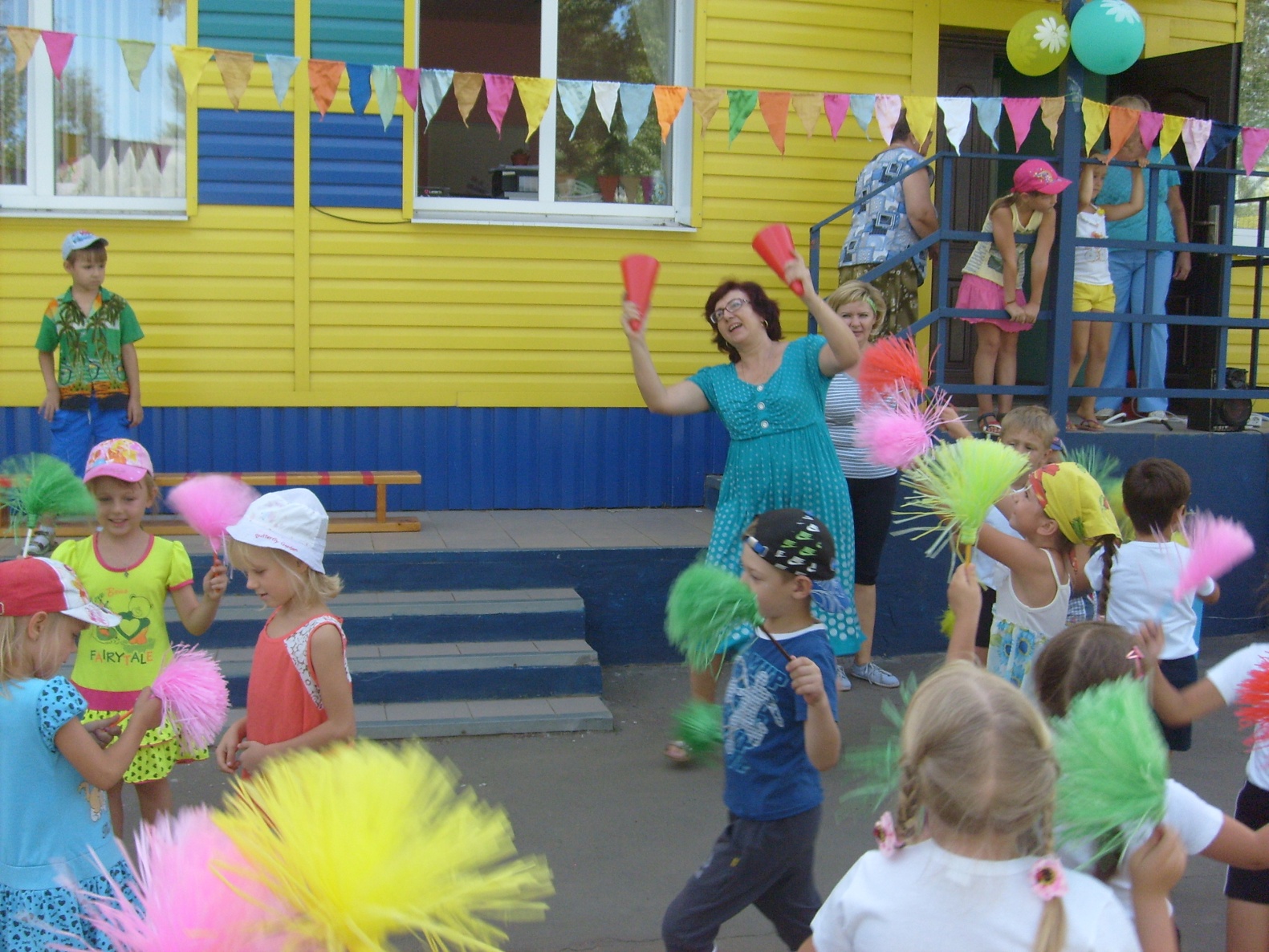 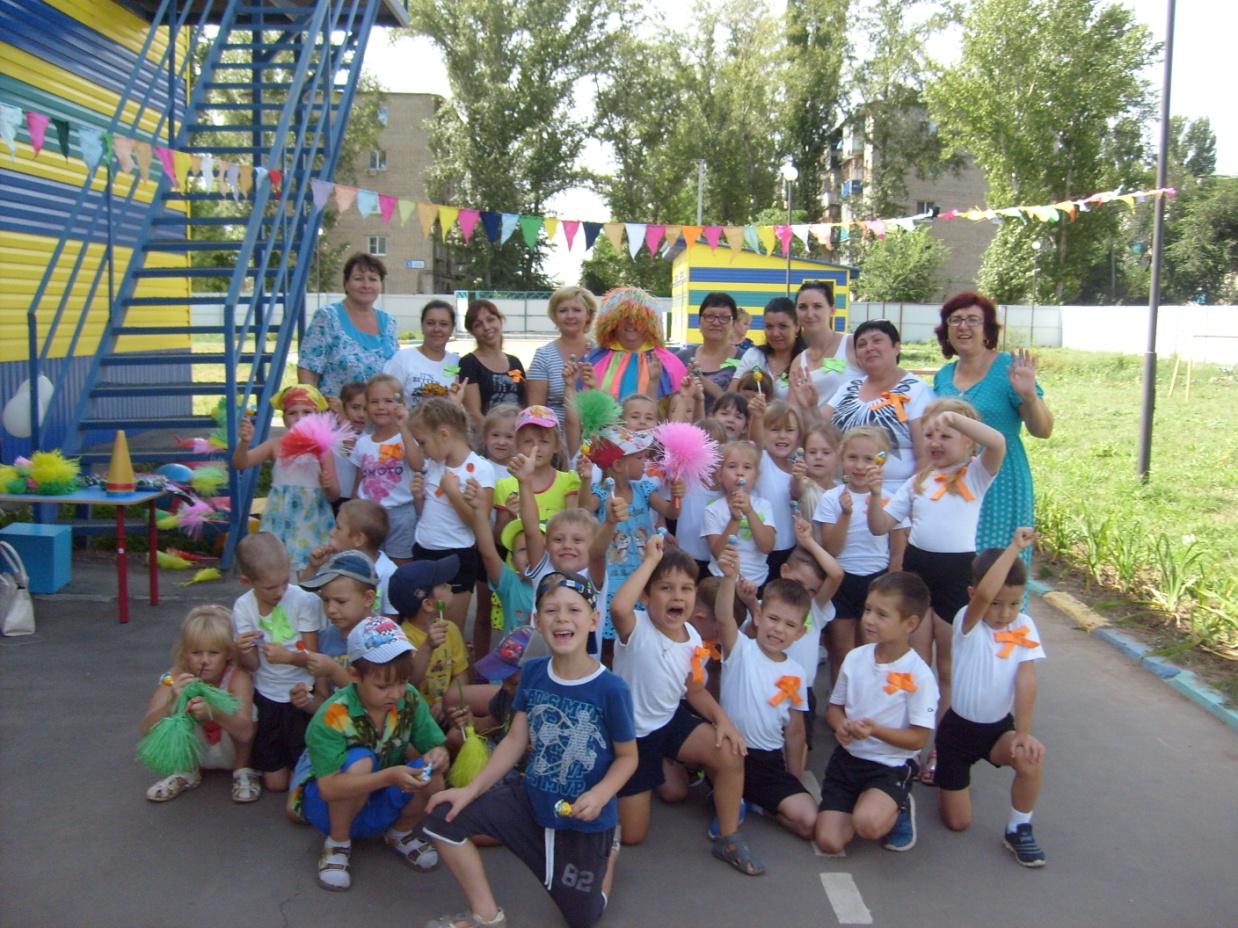 Флешмоб в парке  ГДК
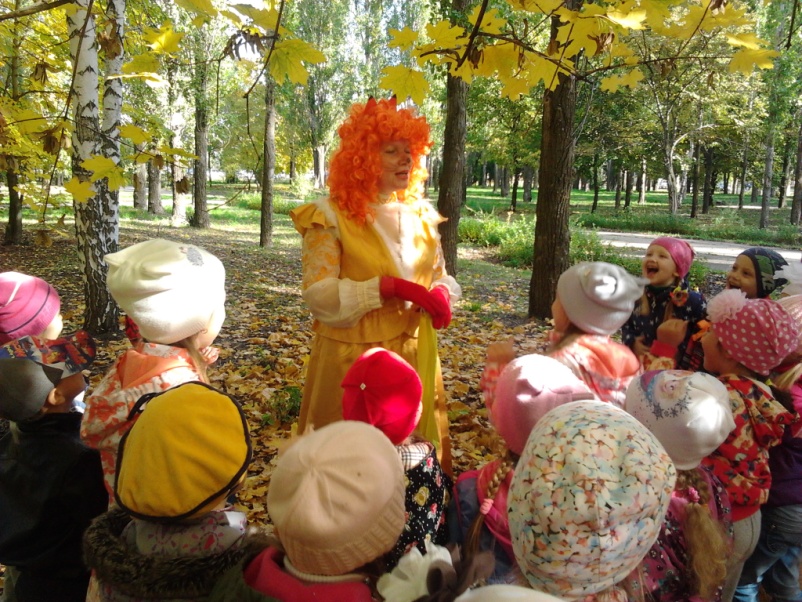 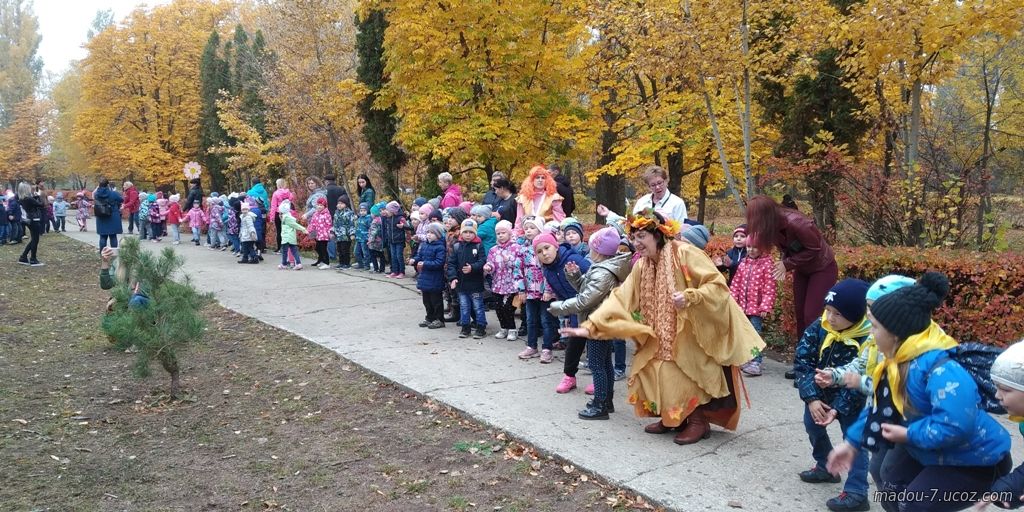 Флешмоб с Бабой –Ягой                на зимних мероприятиях.
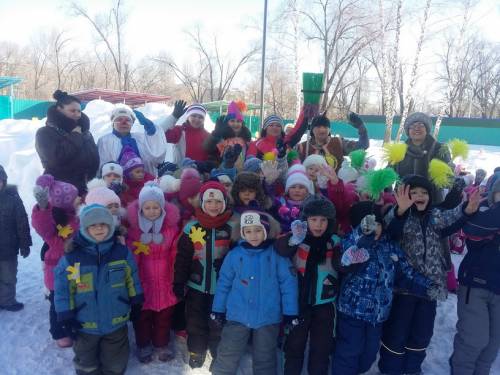 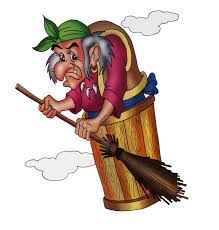 Видеоклип флешмоба  на Новогоднем утреннике
Спасибо за внимание.